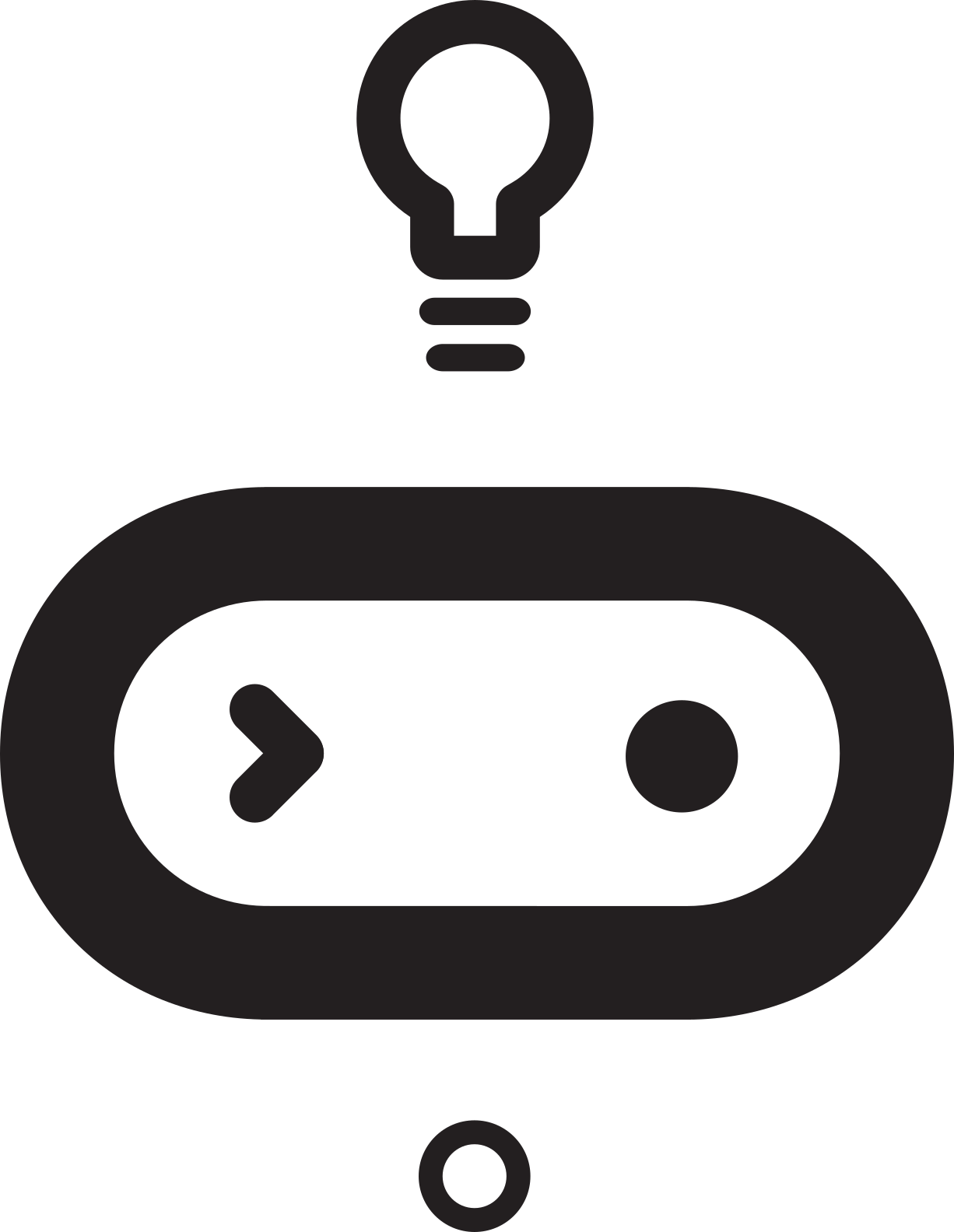 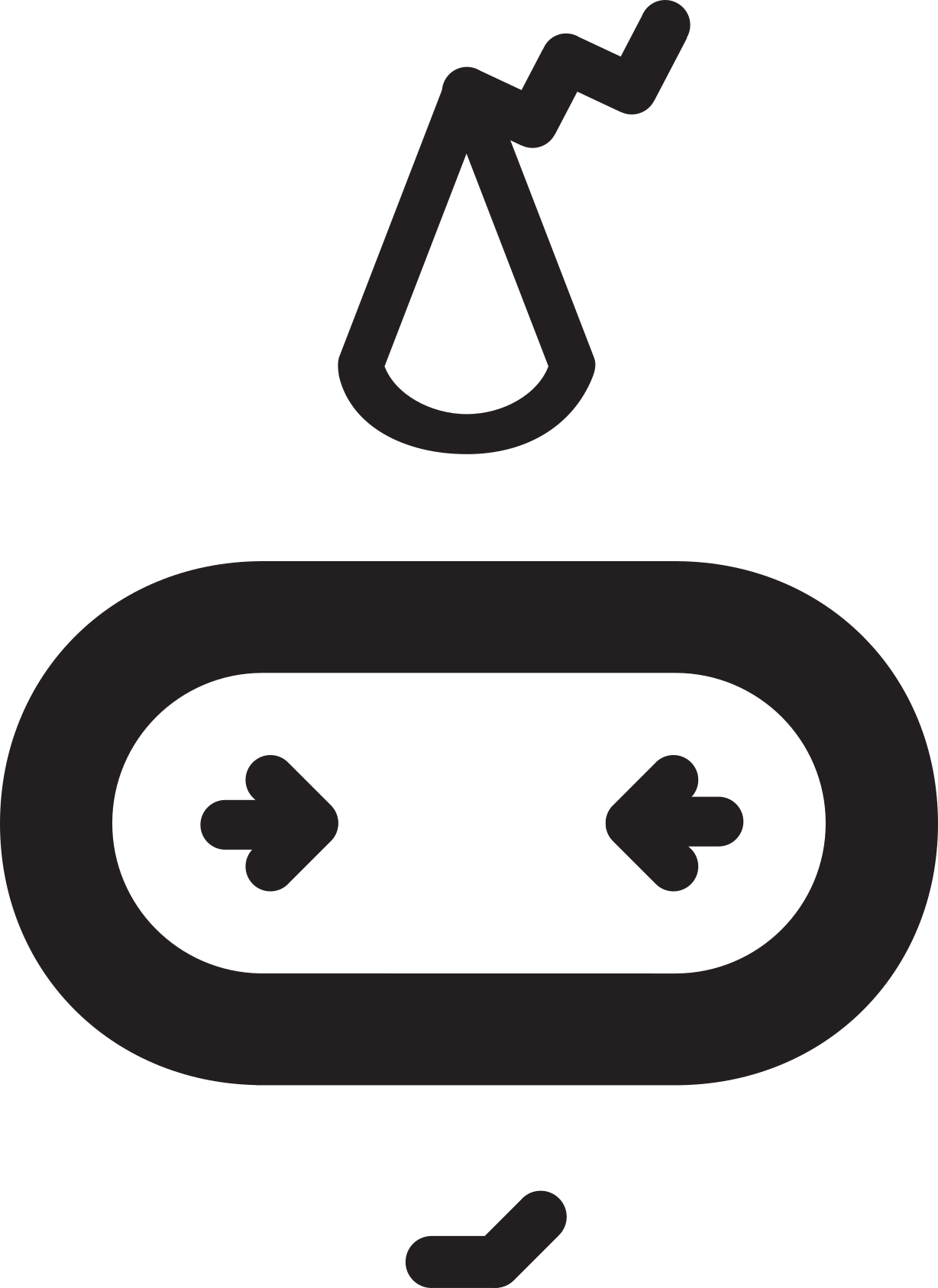 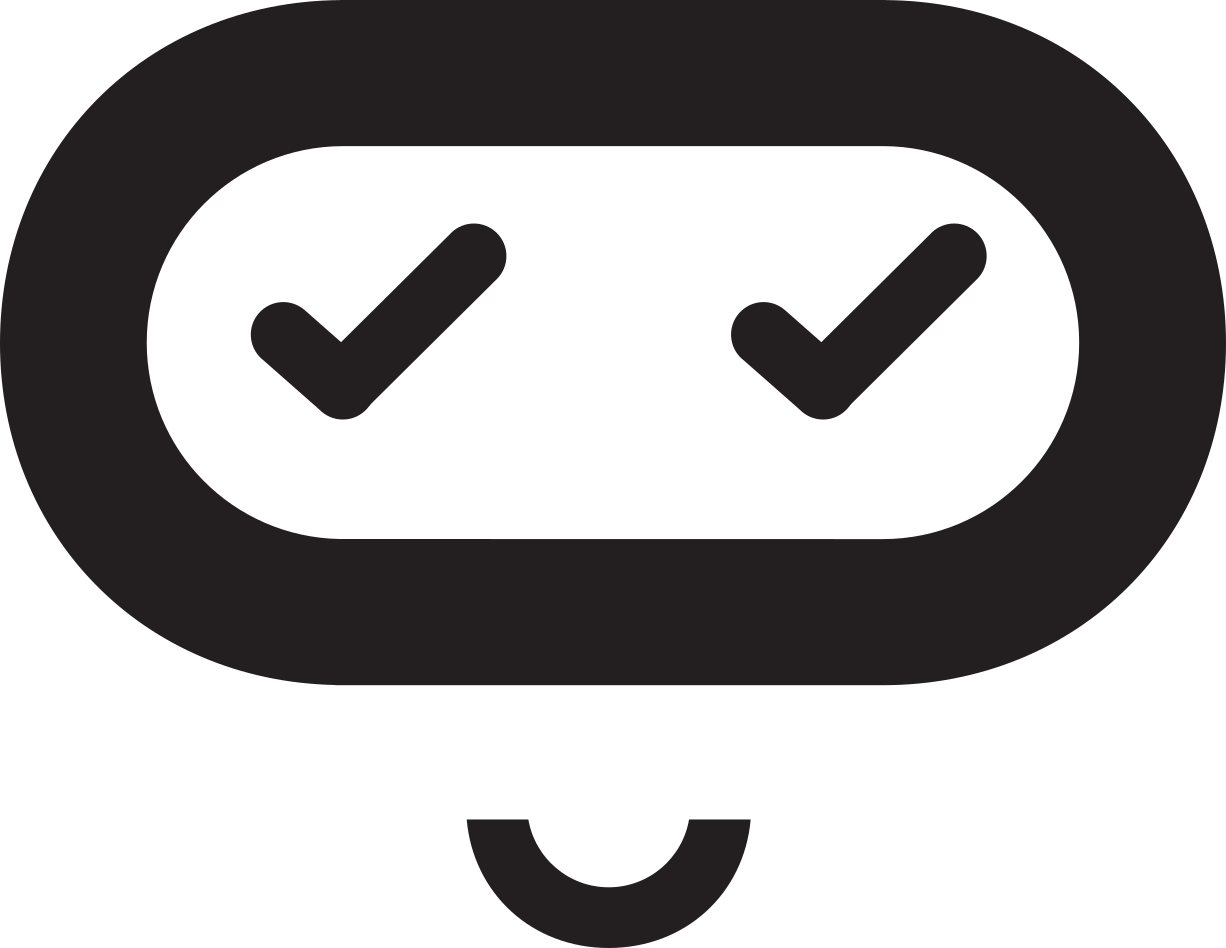 Volcano animations 
Teacher lesson guide 
Lesson 5
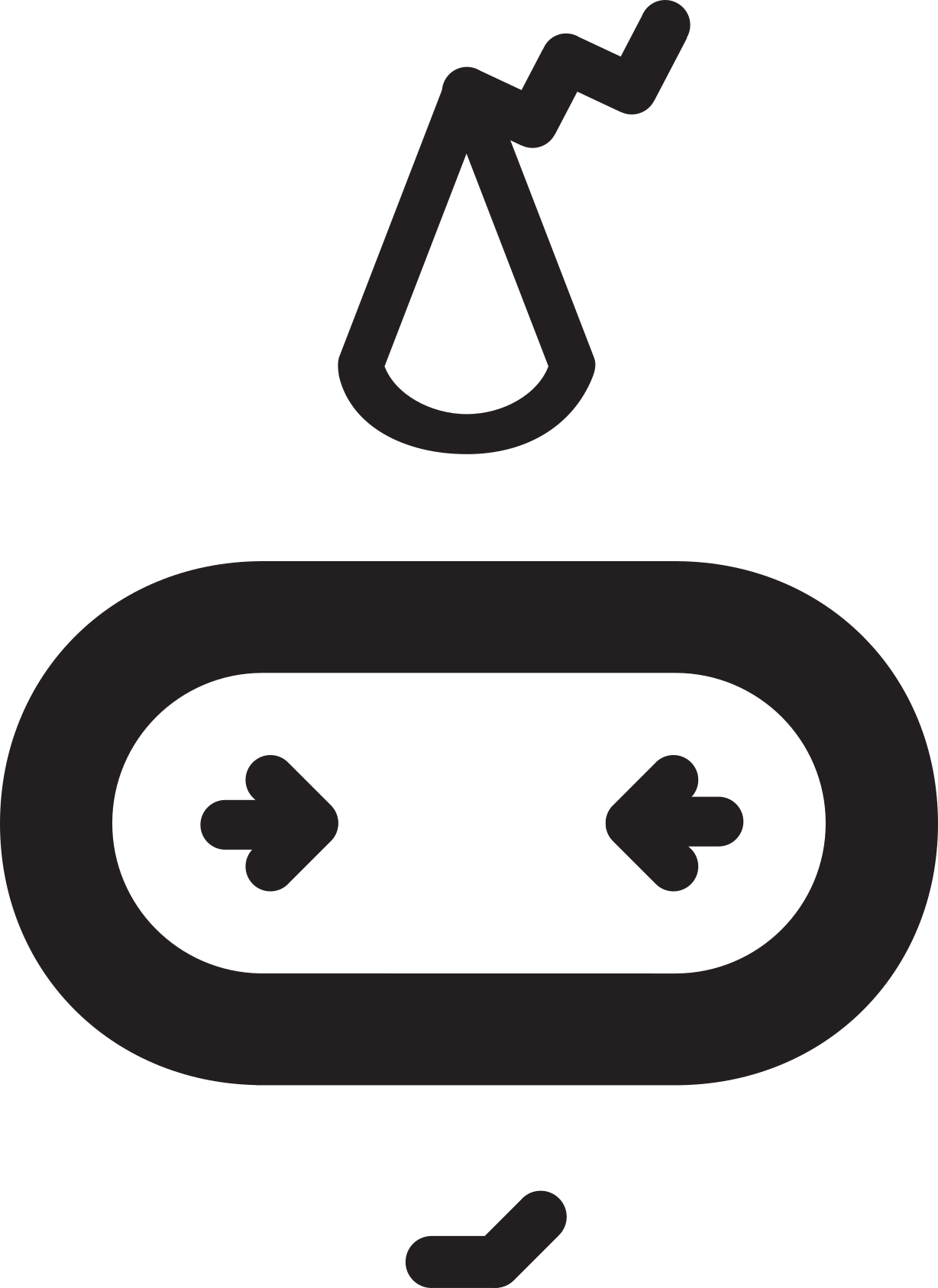 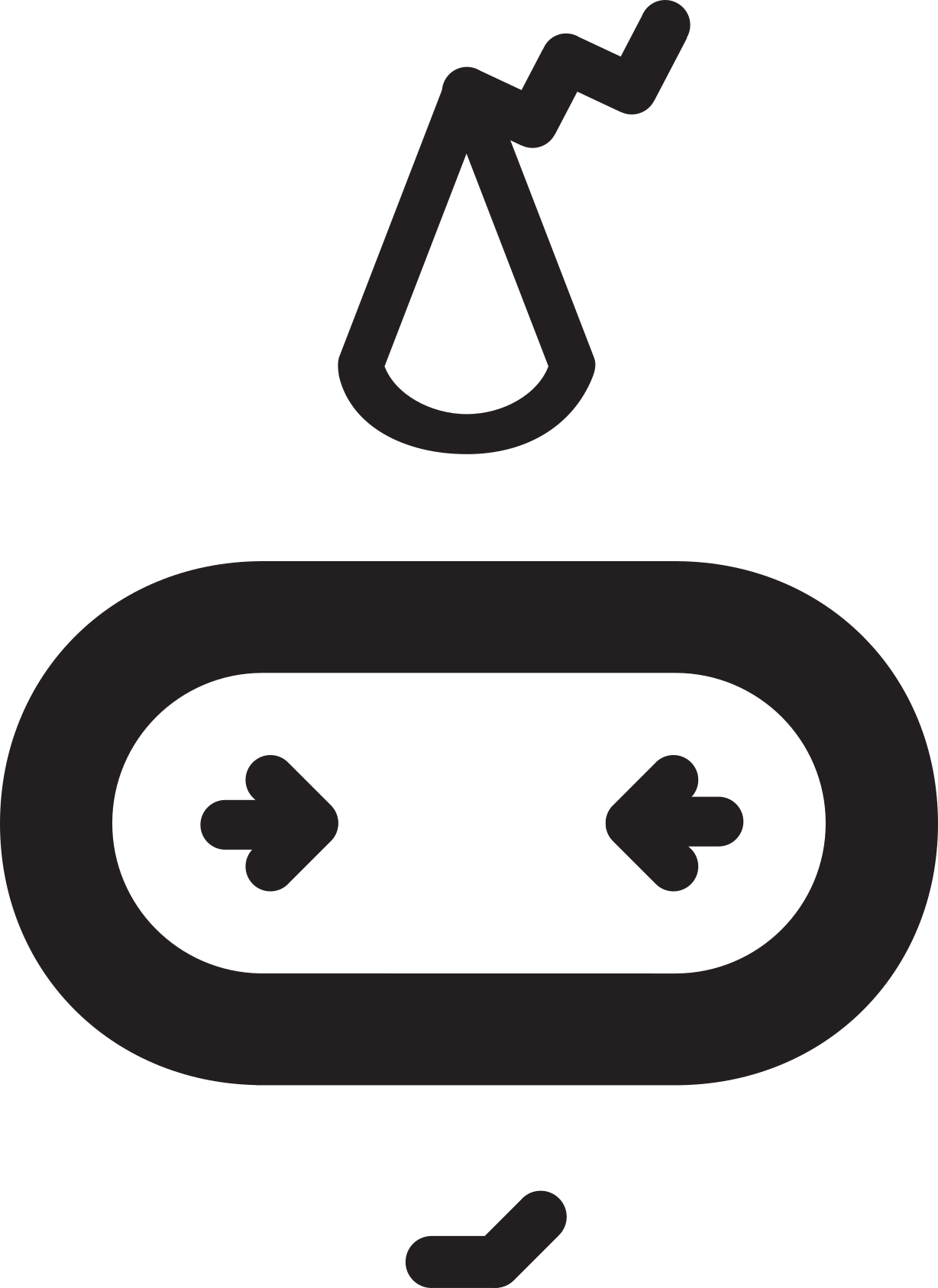 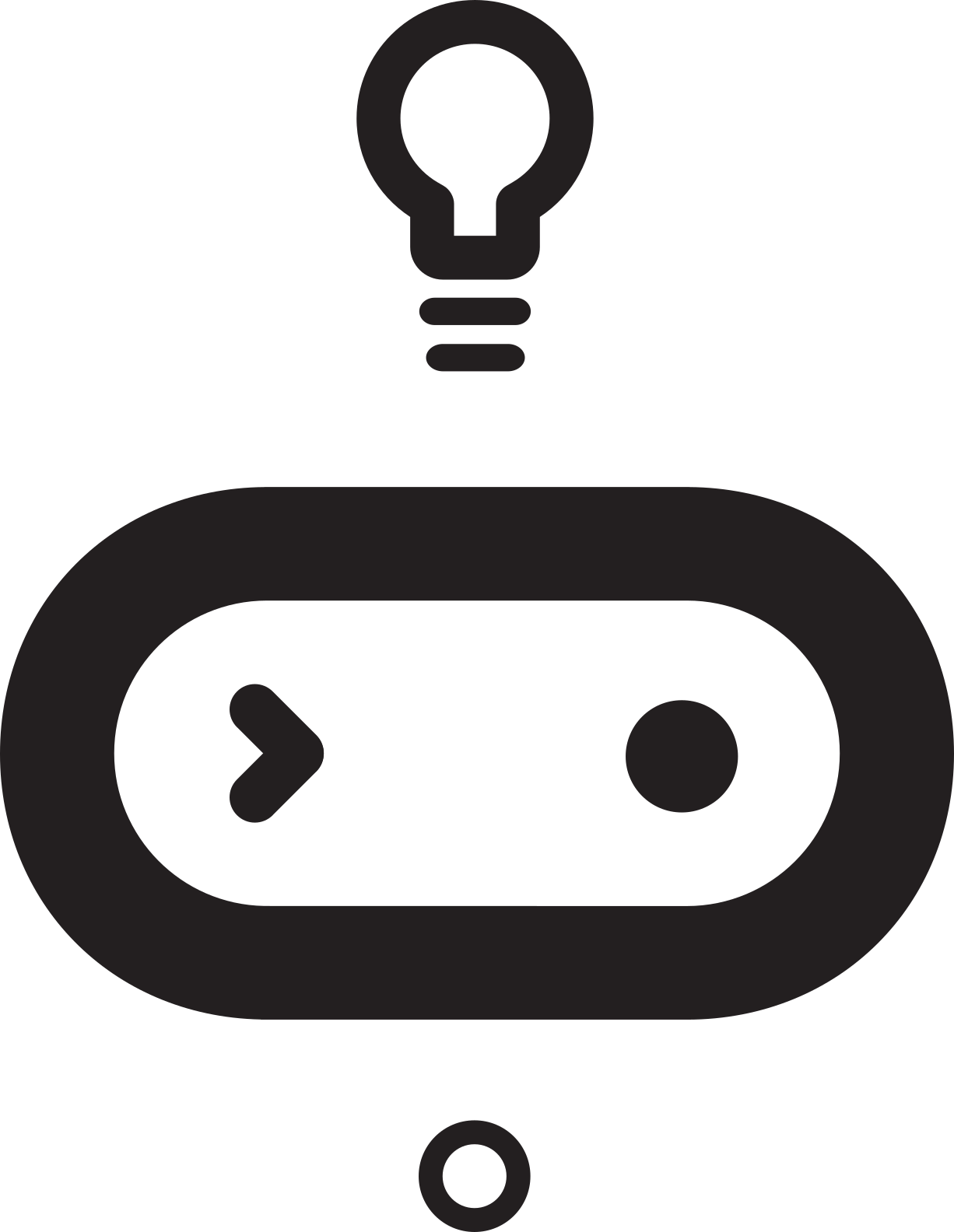 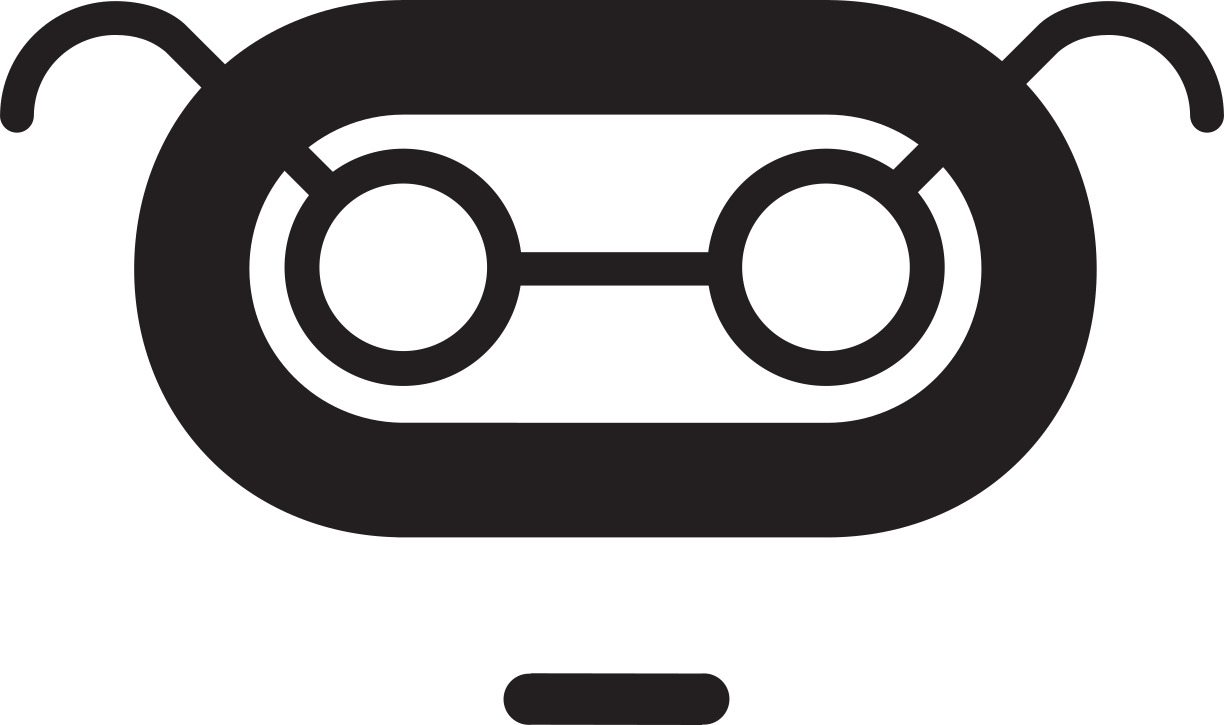 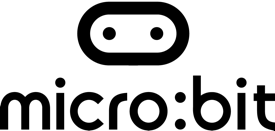 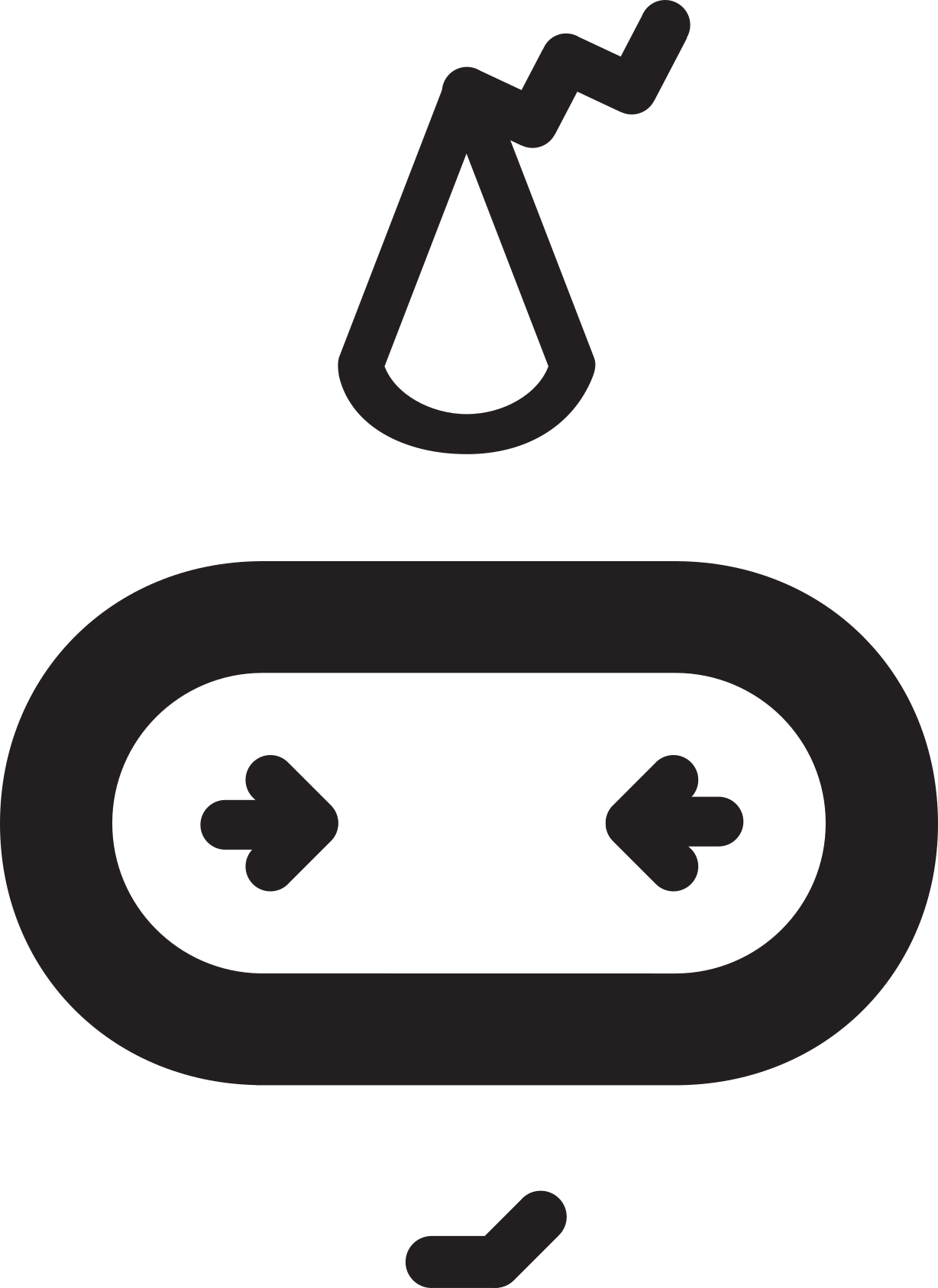 Learning objectives:

To understand and explain decomposition.

To use decomposition to review learning.

To reflect on learning.
‘Get Ready’

You may have been given the instruction ‘get ready’ on a school morning.

Write down all the smaller tasks that a child might have to do when ‘getting ready’ in the morning.

Do you have any tasks on your list that no other group has?
Applying Concepts

What computing concept have you just used when you broke the complex task of ‘getting ready’ down into a set of smaller tasks?
‘Create a micro:bit animation’

We were given this complex task at the beginning of the unit.

To help us complete it, we undertook many smaller tasks.

List all the things we have done in this unit to help prepare us to create our micro:bit animations.
[Speaker Notes: Pupils should think about the concepts they have developed their understanding of as well as the activities they have completed.]
Decomposing our Learning
Algorithms
Programs
micro:bit animation
Repetition
Decomposition
Sharing our decompositions

Share your decomposition thinking map with the other group on your table. 

When you are listening to others, think about the following
Which parts of the thinking map did they explain well?
How could they improve their thinking map/presentation?
Our learning

What has been the most interesting thing you have learnt during this unit? 

What would you like to learn more about?
Learning objectives revisited:

To understand and explain decomposition.

To use decomposition to review learning.

To reflect on learning.
Algorithms
Programs
micro:bit animation
Repetition
Decomposition
Licensing information:

Published by the Micro:bit Educational Foundation microbit.org under the following Creative Commons licence:
Attribution-ShareAlike 4.0 International (CC BY-SA 4.0)https://creativecommons.org/licenses/by-sa/4.0/